Universidad Nacional de Colombia
Taller Programación orientada a Objetos

Romain Fontaine
Alejandro Díaz Vecchio

Lenguajes de programación
2017 - 2
Taller Programación Orientada a Objetos
1
Agenda
Conceptos básicos de la programación orientada a objetos.
Introducción a TypeScript
Conceptos avanzados de la programación orientada a objetos.
Aplicación de conceptos complejos POO utilizando TypeScript (Live coding)
Estructuras de datos implementadas con TypeScript. 
Introducción al taller.
Taller Programación Orientada a Objetos
2
Conceptos básicos de POO
Taller Programación Orientada a Objetos
3
Conceptos básicos de POO
Clase
Atributo
Método
Objeto
Herencia
Taller Programación Orientada a Objetos
4
Conceptos básicos de POO - Clase
En informática, una clase es una plantilla para la creación de objetos de datos según un modelo predefinido. Las clases se utilizan para representar entidades o conceptos. Están compuestas por métodos, y atributos.
Taller Programación Orientada a Objetos
5
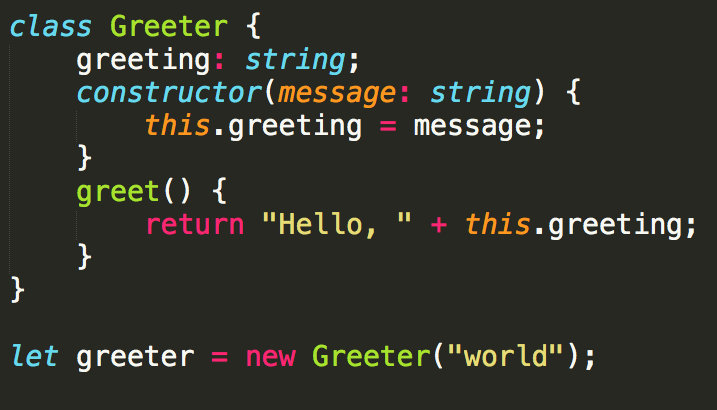 Conceptos básicos de POO – ClaseDeclaración en Typescript
Taller Programación Orientada a Objetos
6
Conceptos básicos de POO
Clase
Atributo
Método
Objeto
Herencia
Taller Programación Orientada a Objetos
7
Conceptos básicos de POO - Atributo
Contenedor de información de una clase. Una clase puede tener uno o varios atributos.
Taller Programación Orientada a Objetos
8
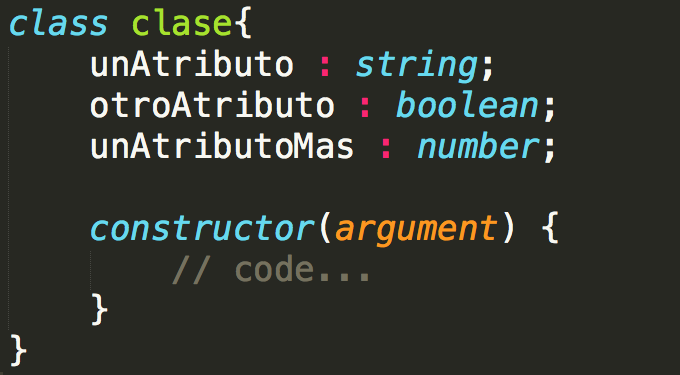 Conceptos básicos de POO - Atributo
Taller Programación Orientada a Objetos
9
Conceptos básicos de POO
Clase
Atributo
Método
Objeto
Herencia
Taller Programación Orientada a Objetos
10
Conceptos básicos de POO – Método
Secuencia de instrucciones de que pertenecen a una una clase o a un objeto, y que es ejecutada al recibir un mensaje.
Taller Programación Orientada a Objetos
11
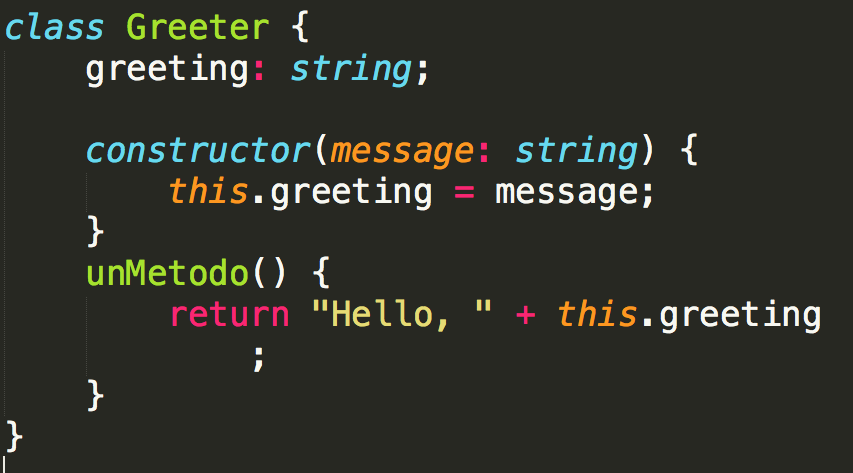 Conceptos básicos de POO – Método
Taller Programación Orientada a Objetos
12
Conceptos básicos de POO
Clase
Atributo
Método
Objeto
Herencia
Taller Programación Orientada a Objetos
13
Conceptos básicos de POO – Objeto
Instancia de una clase. Entidad provista de un conjunto de propiedades o atributos (datos) y de comportamiento o funcionalidad (métodos), los mismos que consecuentemente reaccionan a eventos. Se corresponden con los objetos reales del mundo que nos rodea, o con objetos internos del sistema (del programa).
Taller Programación Orientada a Objetos
14
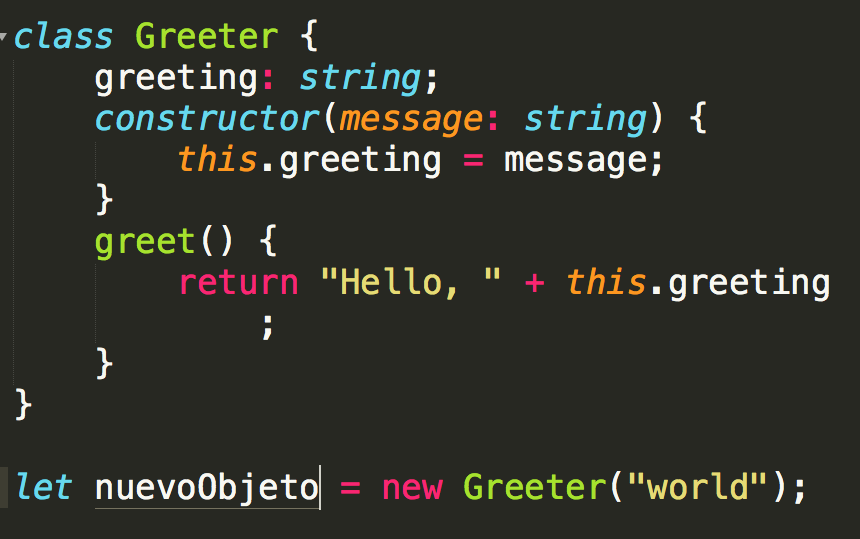 Conceptos básicos de POO – Objeto
Taller Programación Orientada a Objetos
15
Conceptos básicos de POO
Clase
Atributo
Método
Objeto
Herencia
Taller Programación Orientada a Objetos
16
Conceptos básicos de POO – Herencia
La herencia es un mecanismo de los lenguajes de programación orientada a objetos basados en clases, por medio del cual una clase se deriva de otra de manera que extiende su funcionalidad. La clase de la que se hereda se suele denominar clase base, clase padre, superclase, clase ancestro.
Taller Programación Orientada a Objetos
17
Conceptos básicos de POO – HerenciaClase padre
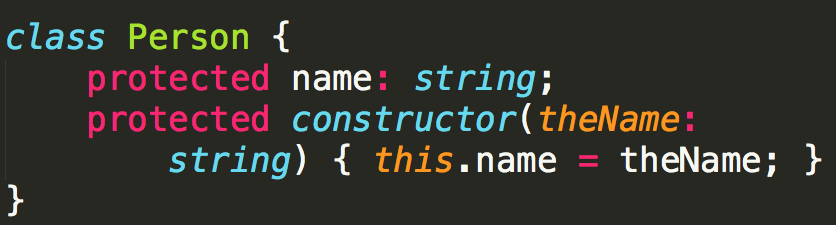 Taller Programación Orientada a Objetos
18
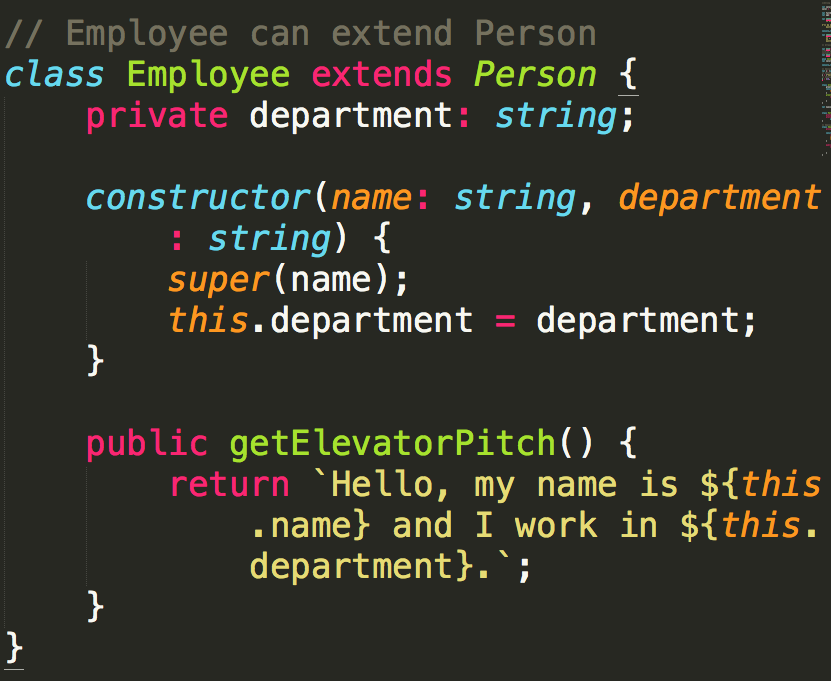 Conceptos básicos dePOO – HerenciaClase hija
Taller Programación Orientada a Objetos
19
Introducción a TypeScript
Taller Programación Orientada a Objetos
20
Introducción a TypeScript
¿Qué es Typescript?
Declaración de variables
Funciones
Clases
Interfaces
Taller Programación Orientada a Objetos
21
Introducción a TypeScript
¿Qué es Typescript?
Declaración de variables
Funciones
Clases
Interfaces
Taller Programación Orientada a Objetos
22
Introducción a TypeScript - ¿Qué es TS?
”TypeScript is a typed superset of JavaScript that compiles to plain JavaScript”
Presentación TypeScript – video
Taller Programación Orientada a Objetos
23
Introducción a TypeScript - ¿Qué es TS?
TypeScript inicia desde la misma sintaxis y semántica de JavaScript que millones de desarrolladores conocen:
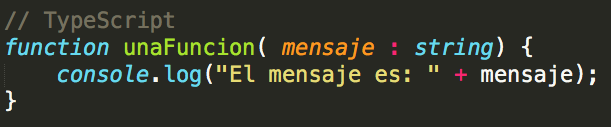 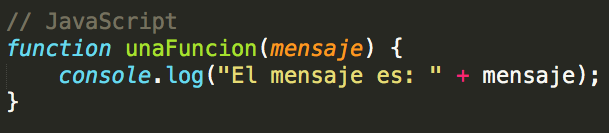 Taller Programación Orientada a Objetos
24
Introducción a TypeScript
¿Qué es Typescript?
Declaración de variables
Funciones
Clases
Interfaces
Taller Programación Orientada a Objetos
25
Introducción a TypeScript – Declaración de variables
TypeScript nos permite declarar variables del mismo modo que se hace en JavaScript, con la ventaja de poder especificar el tipo de dato de la misma.
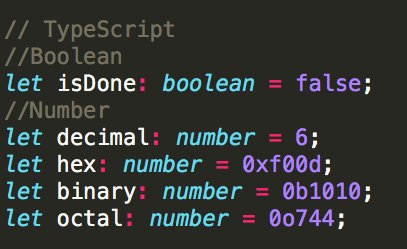 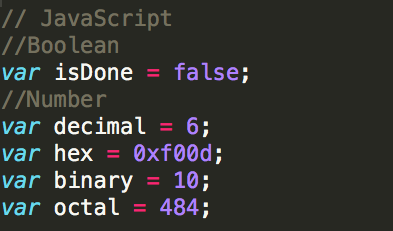 Taller Programación Orientada a Objetos
26
Introducción a TypeScript – Declaración de variables
Junto con los anteriores, estos son algunos de los tipos de variables nativas de TypeScript:
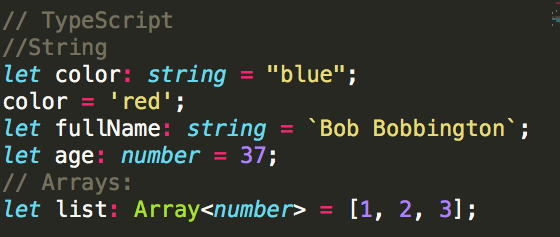 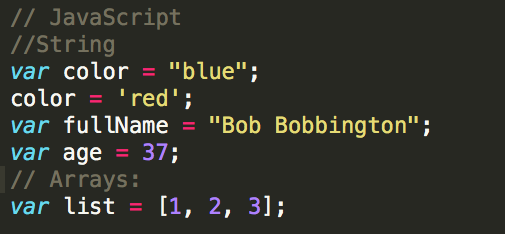 Taller Programación Orientada a Objetos
27
Introducción a TypeScript
¿Qué es Typescript?
Declaración de variables
Funciones
Clases
Interfaces
Taller Programación Orientada a Objetos
28
Introducción a TypeScript - Funciones
Volviendo al ejemplo anterior, observamos como la declaración de funciones es prácticamente igual a como se realizan en JavaScript.
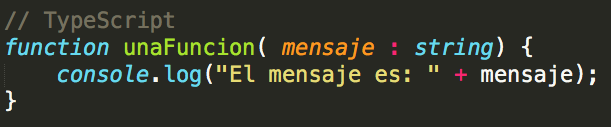 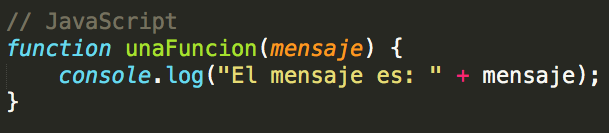 Taller Programación Orientada a Objetos
29
Introducción a TypeScript
¿Qué es Typescript?
Declaración de variables
Funciones
Clases
Interfaces
Taller Programación Orientada a Objetos
30
Introducción a TypeScript - Clases
TypeScript nos permite declarar clases de forma natural, de forma similar como lo haríamos en otros lenguajes orientados a objetos:
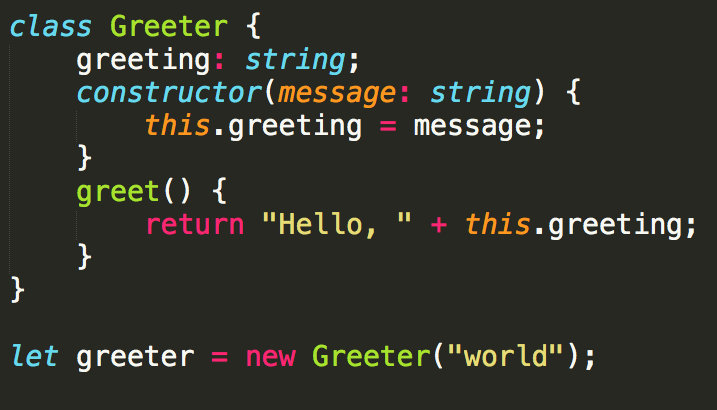 Taller Programación Orientada a Objetos
31
Introducción a TypeScript - Clases
Sin embargo vemos una clara diferencia con respecto a su traducción en JavaScript
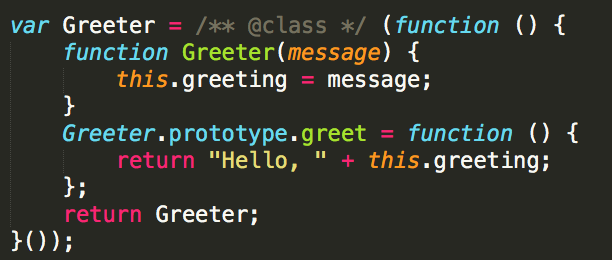 Taller Programación Orientada a Objetos
32
Introducción a TypeScript
¿Qué es Typescript?
Declaración de variables
Funciones
Clases
Interfaces
Taller Programación Orientada a Objetos
33
Introducción a TypeScript – Interfaces
TypeScript también nos brinda una forma sencilla de declarar interfaces:
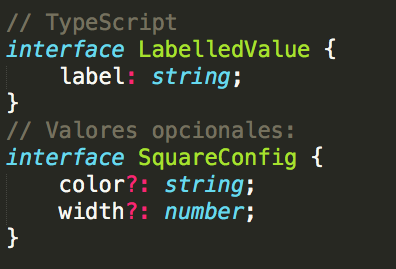 Taller Programación Orientada a Objetos
34
Conceptos avanzados de la Programación Orientada a Objetos
Taller Programación Orientada a Objetos
35
Conceptos avanzados de POO
Abstracción
Encapsulamiento
Polimorfismo
Modularidad
Taller Programación Orientada a Objetos
36
Conceptos avanzados de POO
Abstracción
Encapsulamiento
Polimorfismo
Modularidad
Taller Programación Orientada a Objetos
37
Conceptos avanzado de POO – Abstracción
La abstracción es el procedimiento mediante el cual el programador captura las características y comportamientos esenciales de un elemento. Esta abstracción le permite crear una pieza de software que emula al objeto, permitiendo así emular entidades del mundo real.
Taller Programación Orientada a Objetos
38
Conceptos avanzado de POO – Abstracción
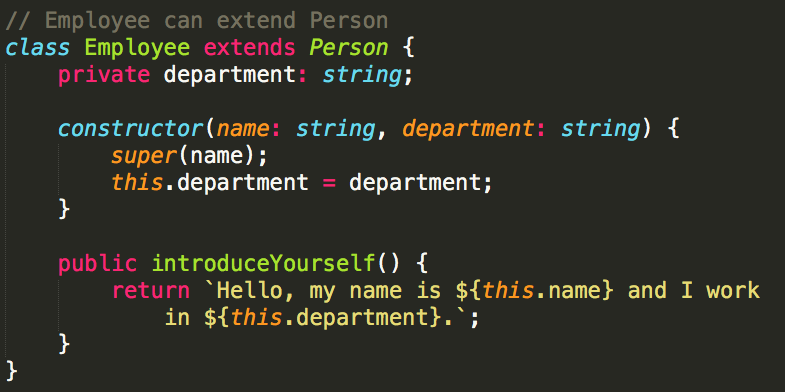 Taller Programación Orientada a Objetos
39
Conceptos avanzados de POO
Abstracción
Encapsulamiento
Polimorfismo
Modularidad
Taller Programación Orientada a Objetos
40
Conceptos avanzado de POO – Encapsulamiento
Se denomina encapsulamiento a la reunión de atributos pertenecientes a una misma clase, al mismo nivel de abstracción, suele confundirse con el principio de ocultación, básicamente porque este último depende del encapsulamiento.
Taller Programación Orientada a Objetos
41
Conceptos avanzado de POO – Encapsulamiento
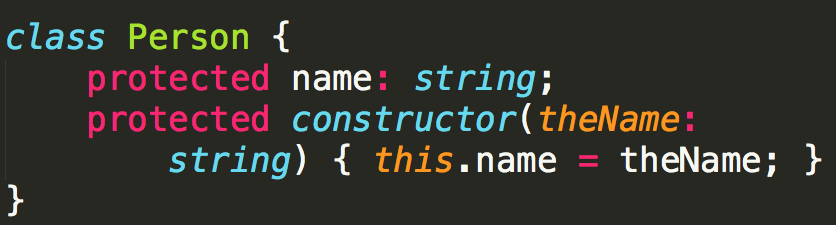 Taller Programación Orientada a Objetos
42
Conceptos avanzado de POO - Principio de ocultación
El principio de ocultación consiste en garantizar que los elementos privados de una clase no puedan ser accedidos por otra. Es decir, proteger información específica de cualquier otro tipo de objeto diferente a la instancia actual, incluso si son de la misma clase.
Taller Programación Orientada a Objetos
43
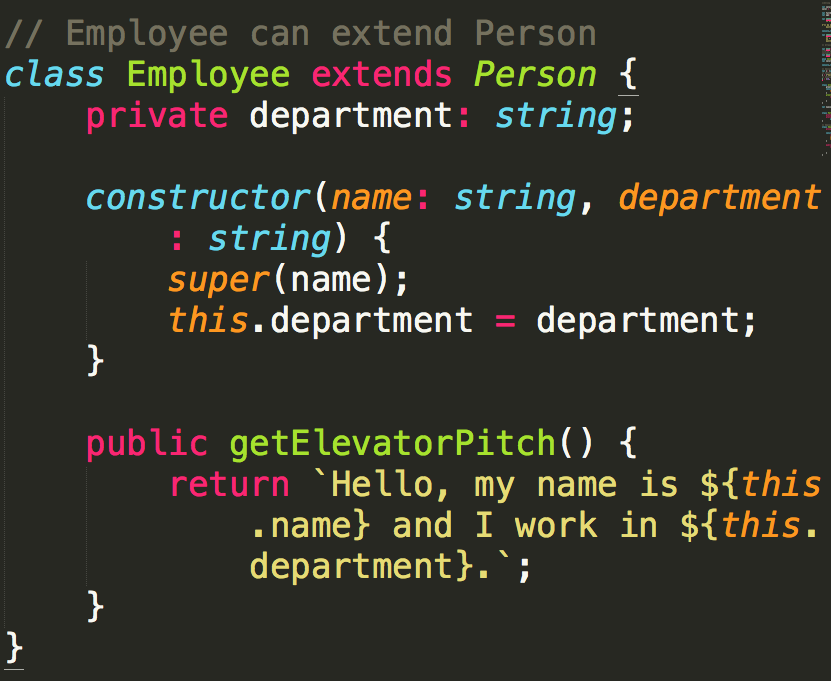 Conceptos avanzado de POO - Principio de ocultación
Taller Programación Orientada a Objetos
44
Conceptos avanzados de POO
Abstracción
Encapsulamiento
Polimorfismo
Modularidad
Taller Programación Orientada a Objetos
45
Conceptos avanzado de POO - Polimorfismo
Es posible que dos objetos diferentes, instancias de clases diferentes, presenten comportamientos distintos, pero que comparten el mismo nombre. Por ejemplo, usted puede encender un vehículo, pero también puede encender un computador. A pesar de que ambas operaciones tienen el mismo nombre y se refieren a la misma acción, el proceso llevado a cabo por cada objeto es completamente diferente. A esto se le llama polimorfismo.
Taller Programación Orientada a Objetos
46
Conceptos avanzado de POO - Polimorfismo
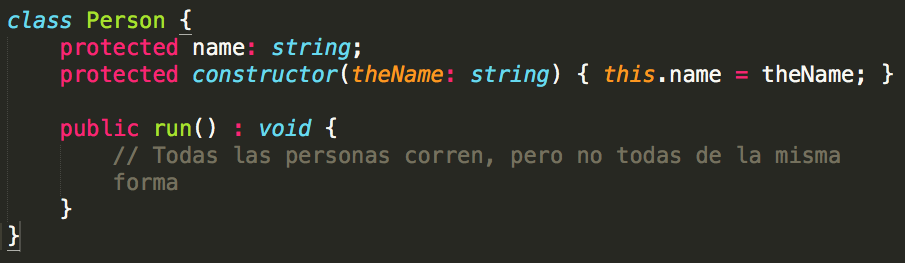 Taller Programación Orientada a Objetos
47
Conceptos avanzados de POO
Abstracción
Encapsulamiento
Polimorfismo
Modularidad
Taller Programación Orientada a Objetos
48
Conceptos avanzado de POO - Modularidad
Le llamamos modularidad a la capacidad que tiene un sistema de ser dividido en diferentes componentes independientes, o casi completamente independientes.

A cada uno de estos componentes se les llama módulo.
Taller Programación Orientada a Objetos
49